There are 4 ways to make 3!
There are 4 ways to make 3!
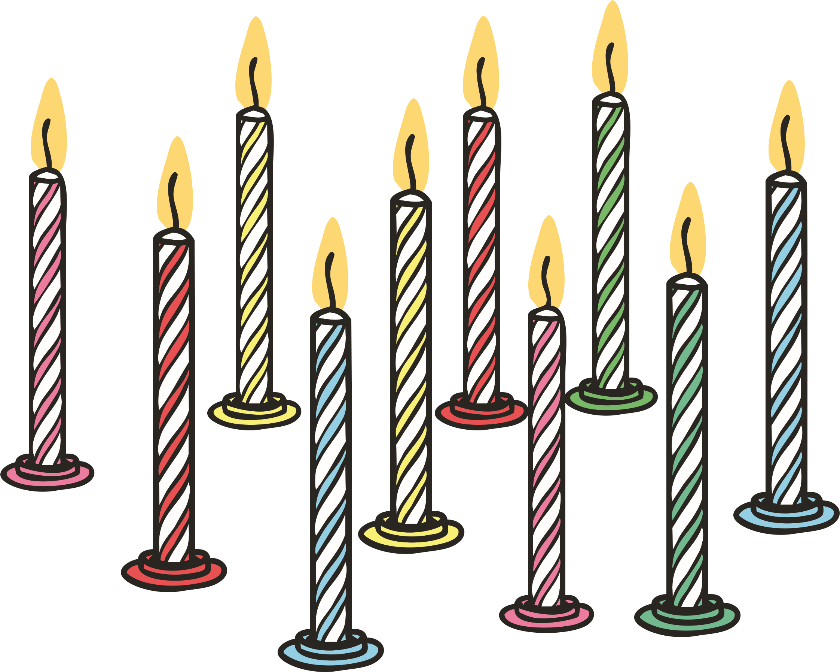 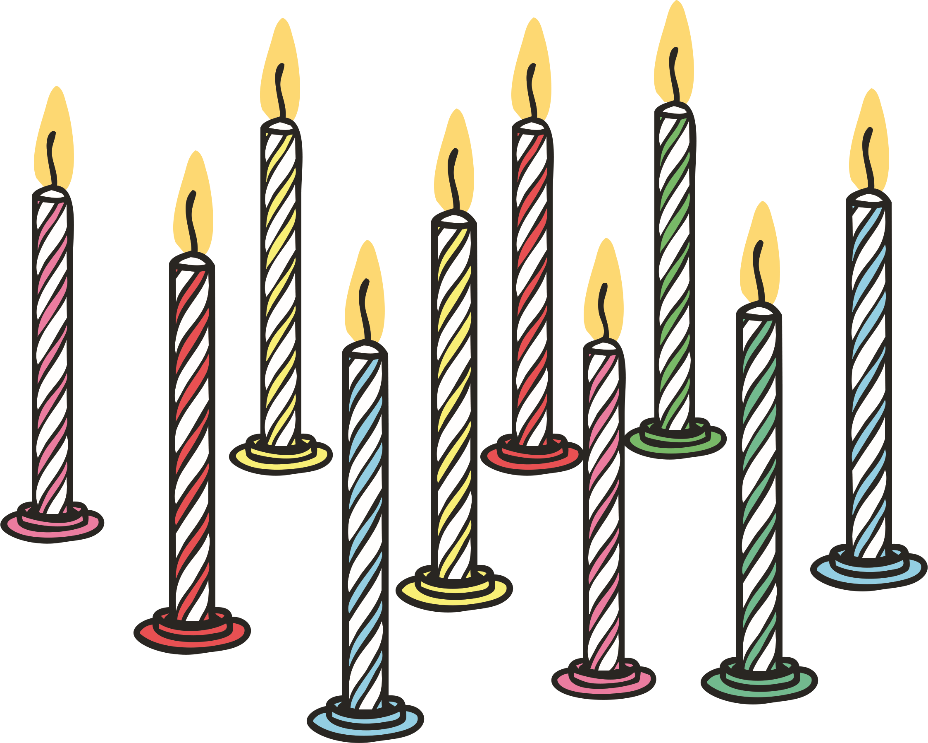 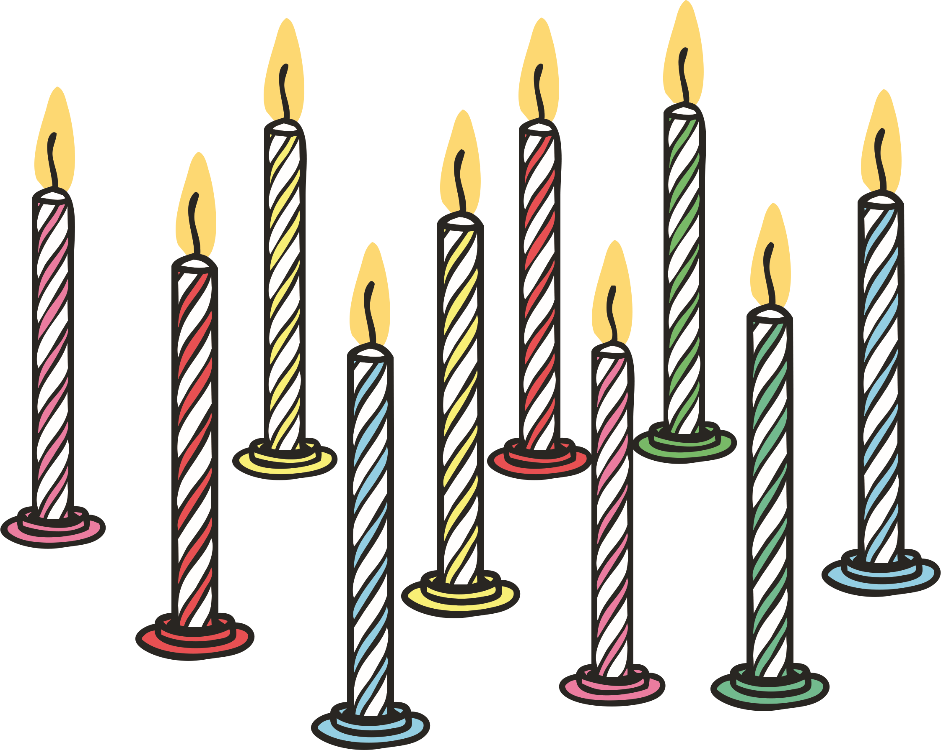 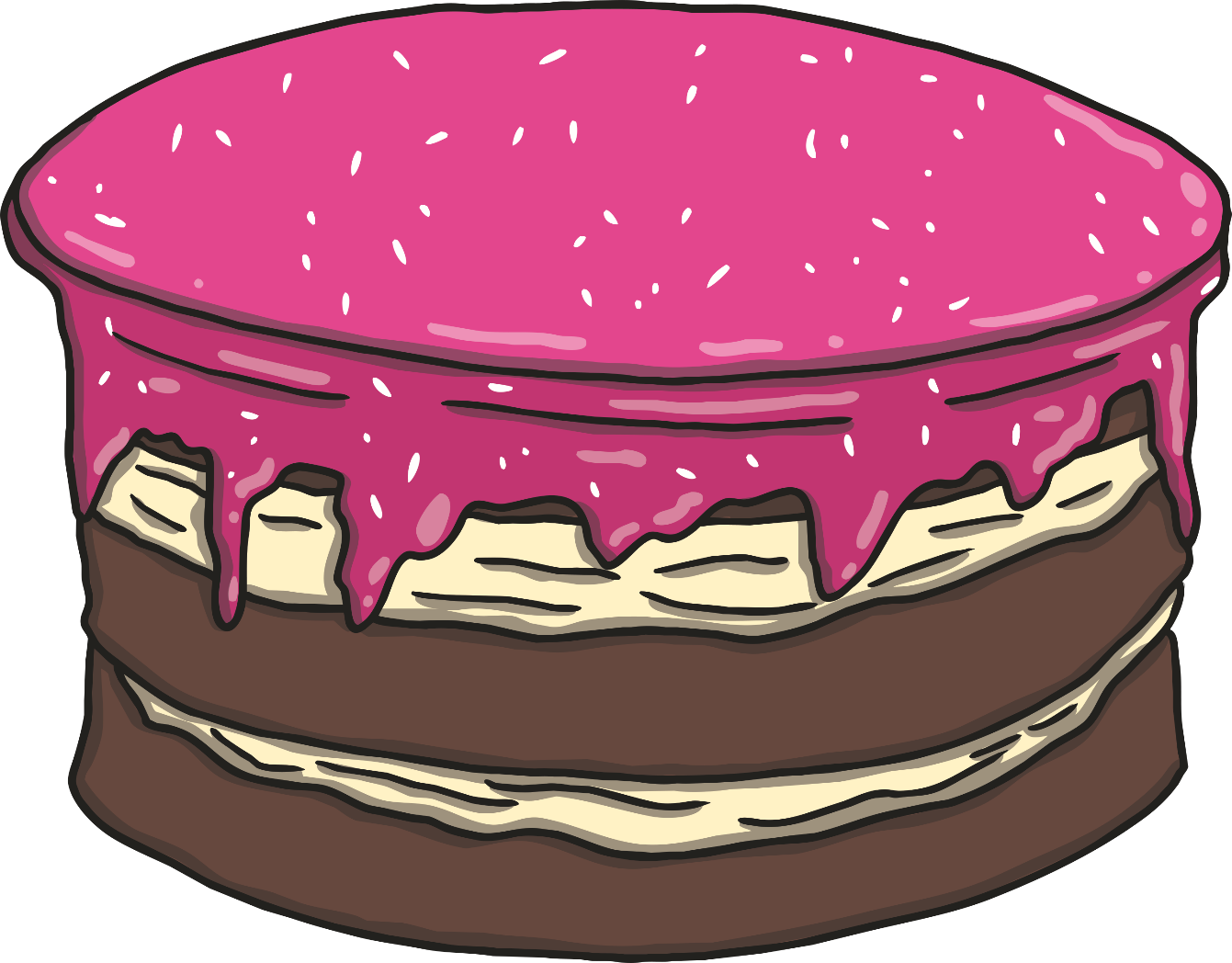 3+0=3
There are 4 ways to make 3!
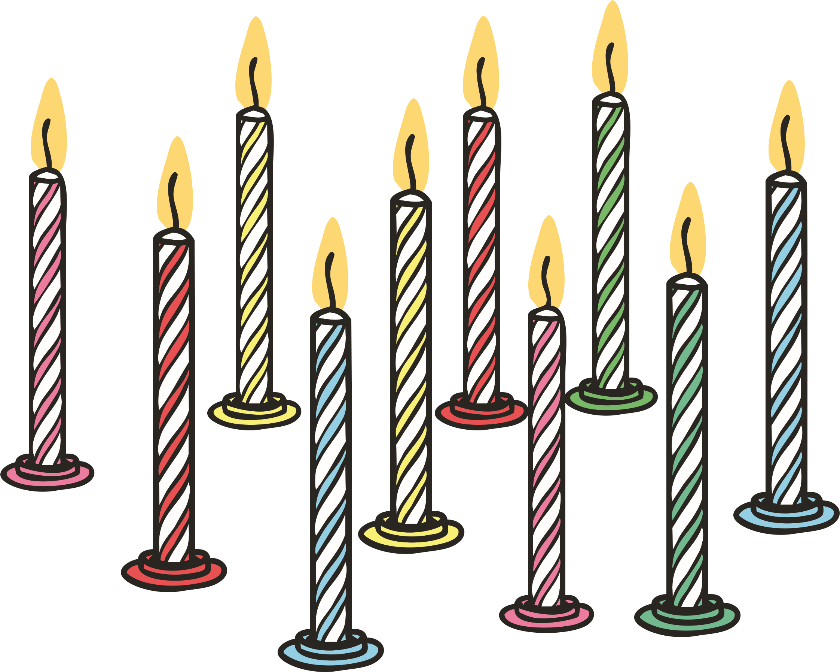 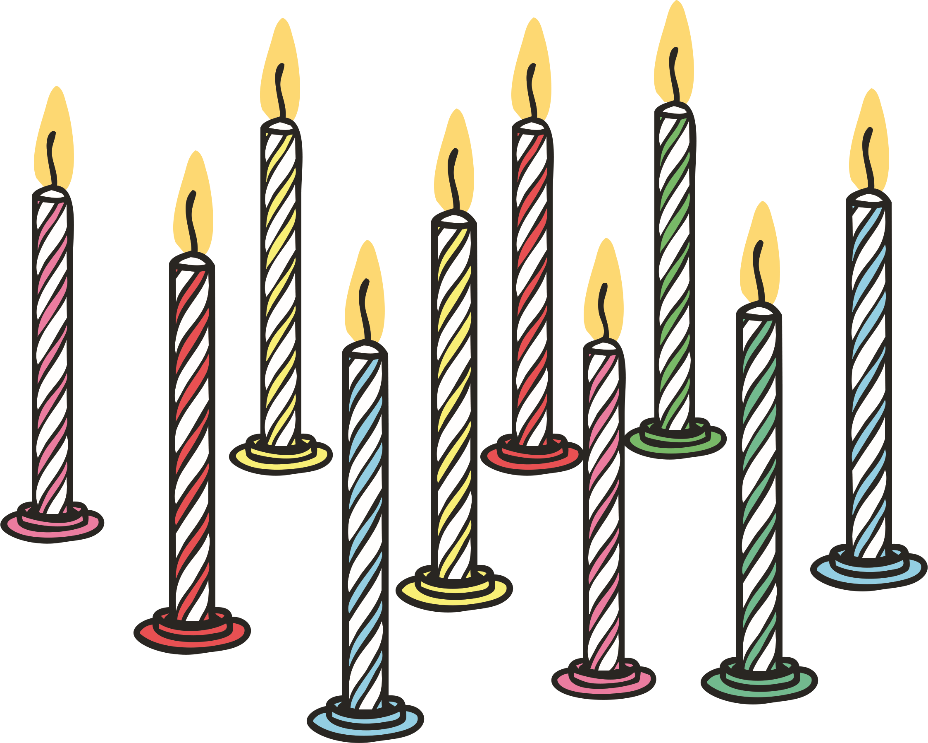 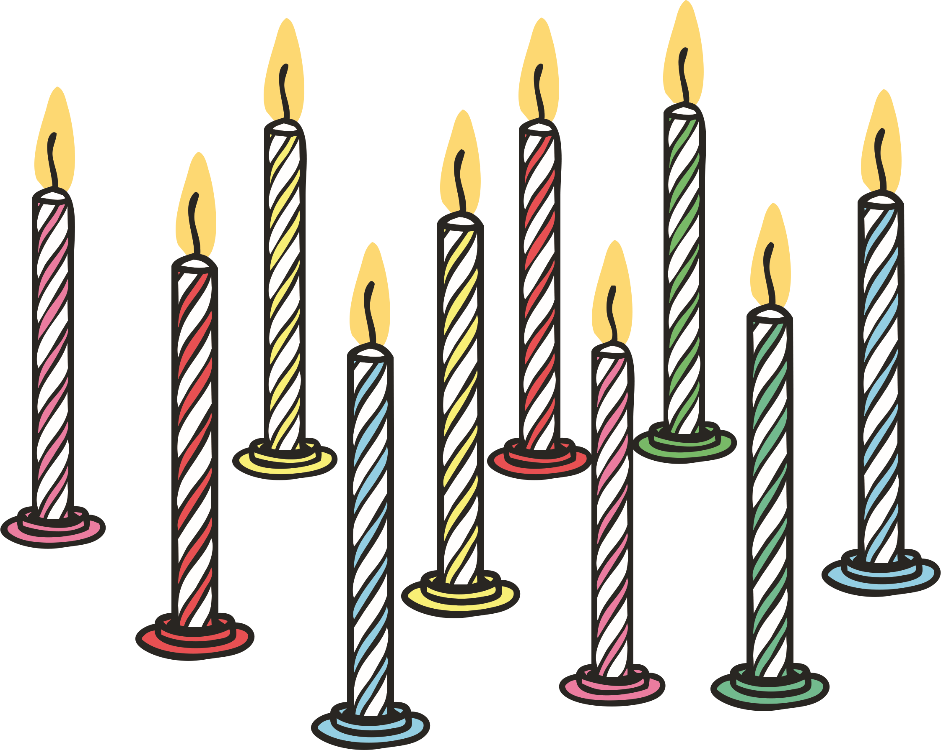 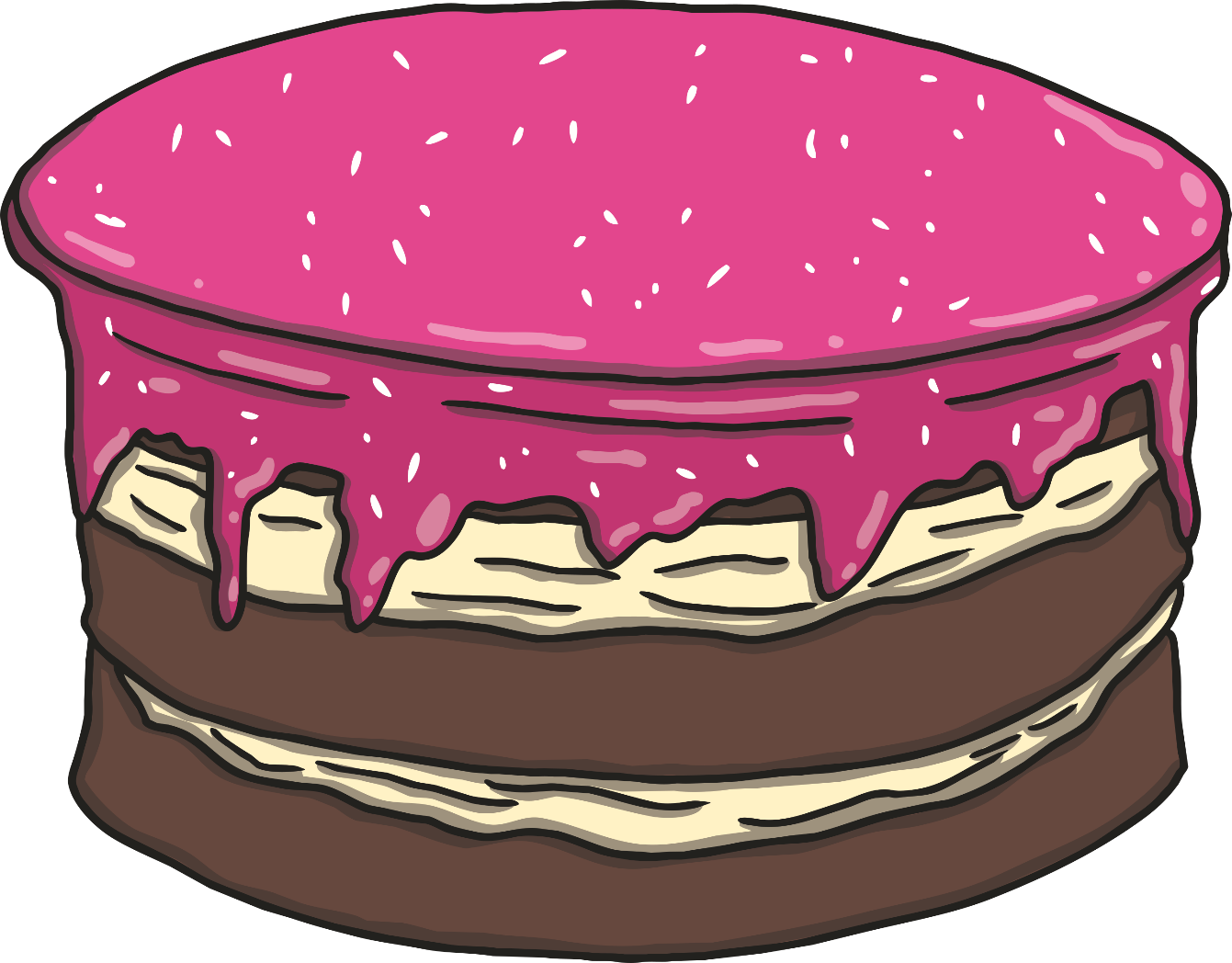 0+3=3
There are 4 ways to make 3!
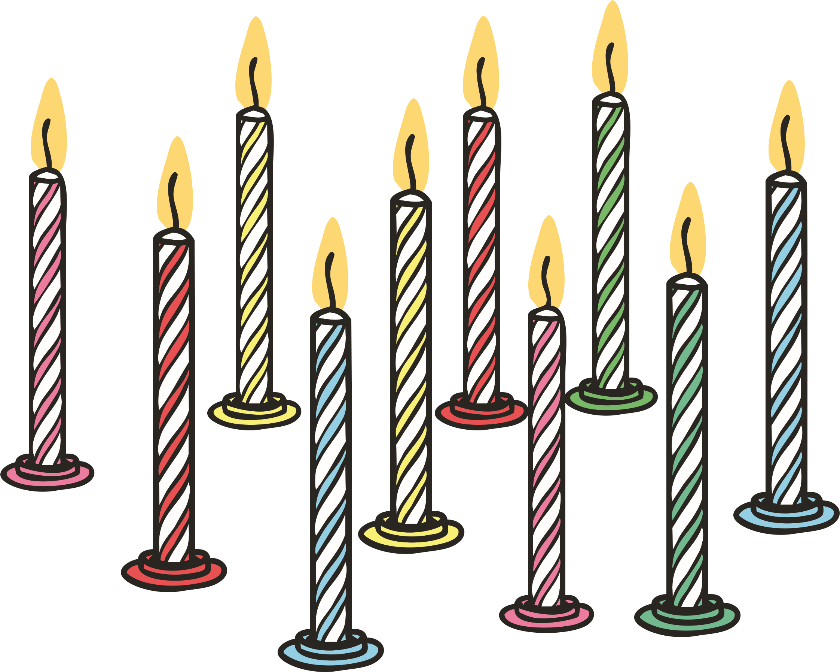 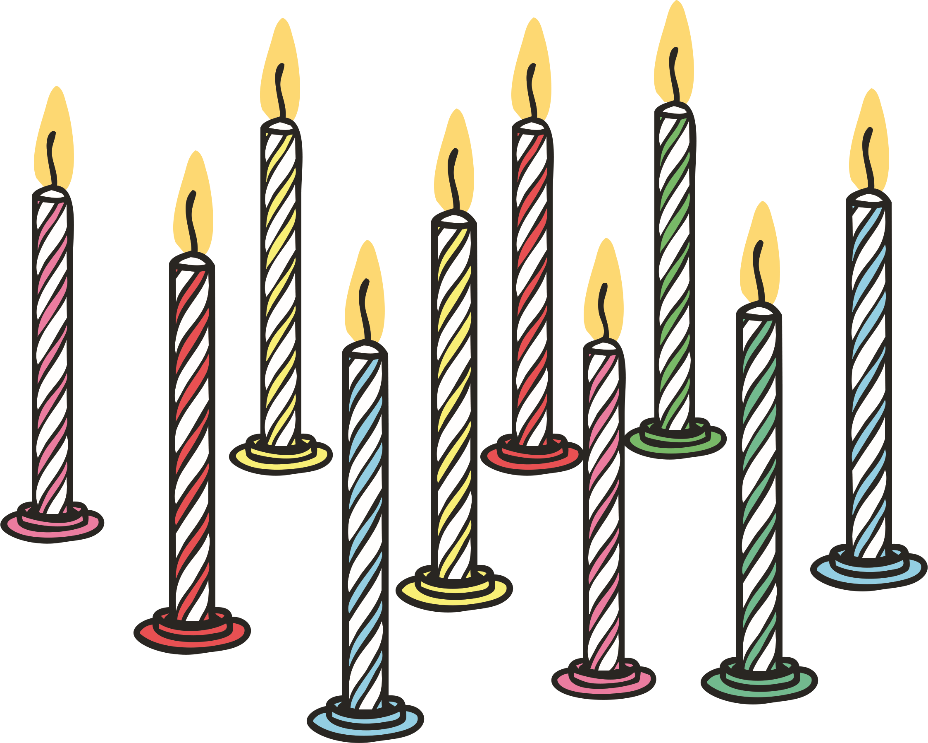 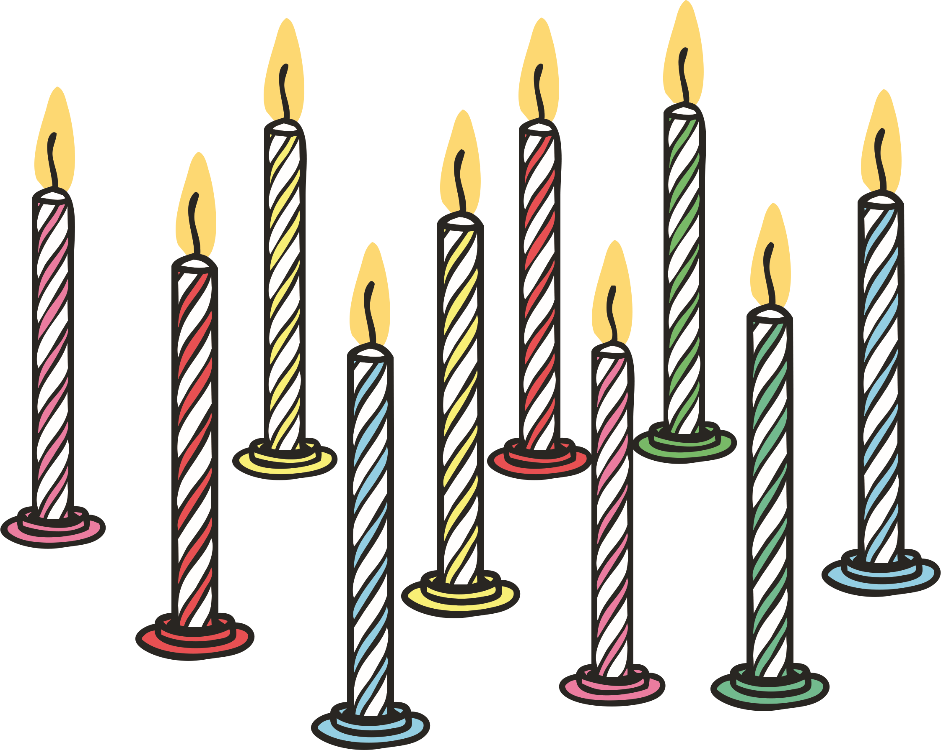 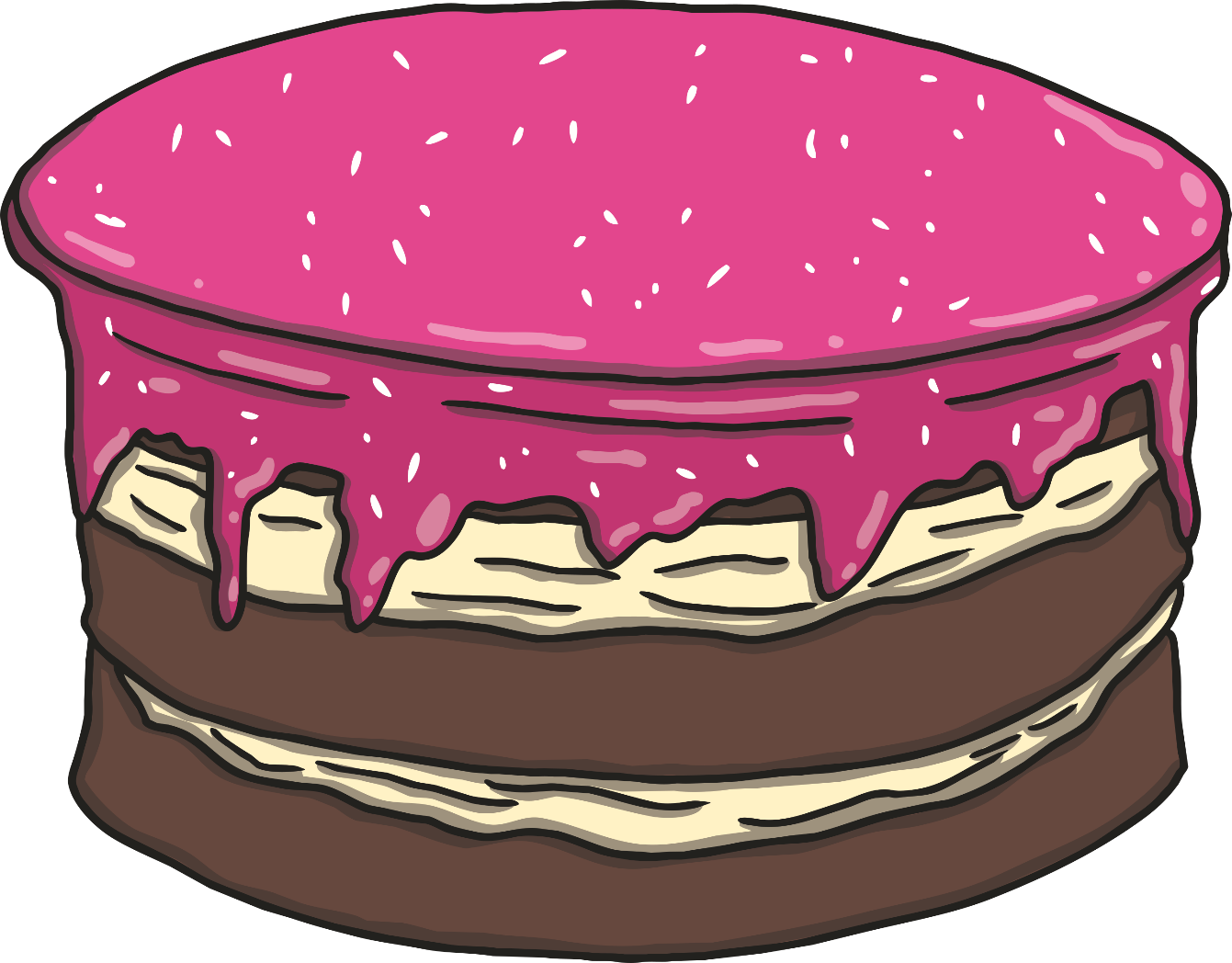 2+1=3
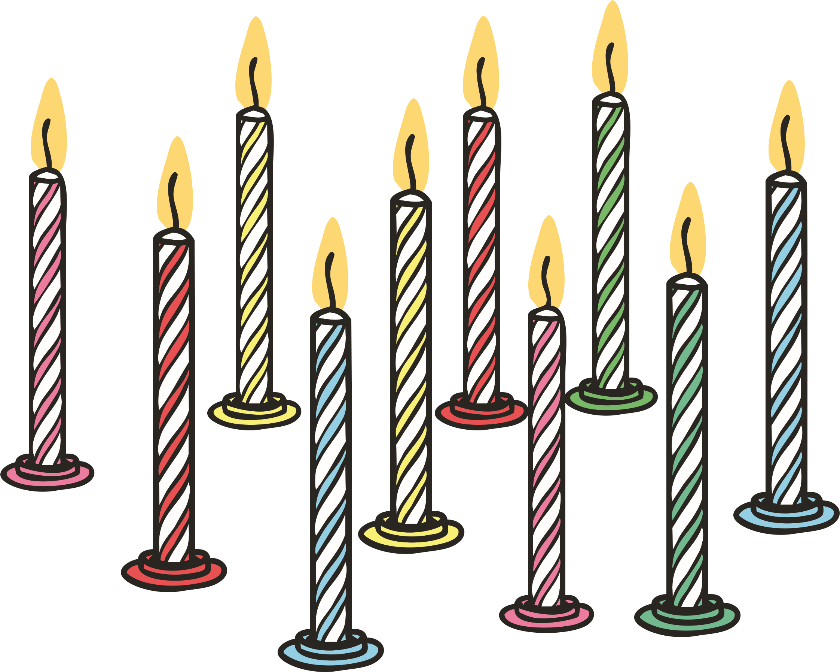 There are 4 ways to make 3!
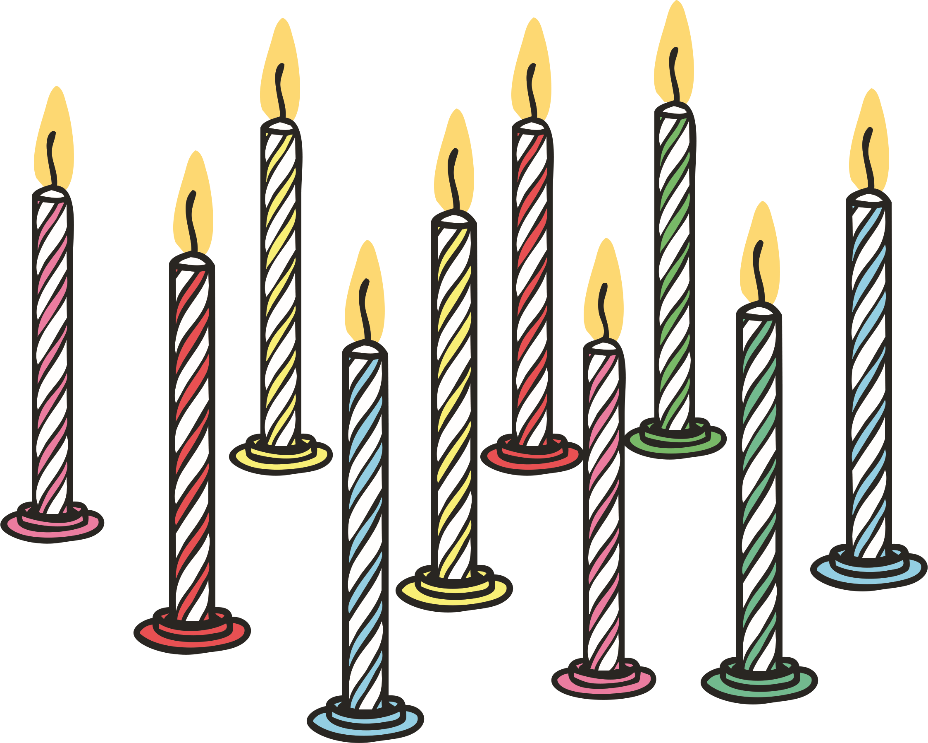 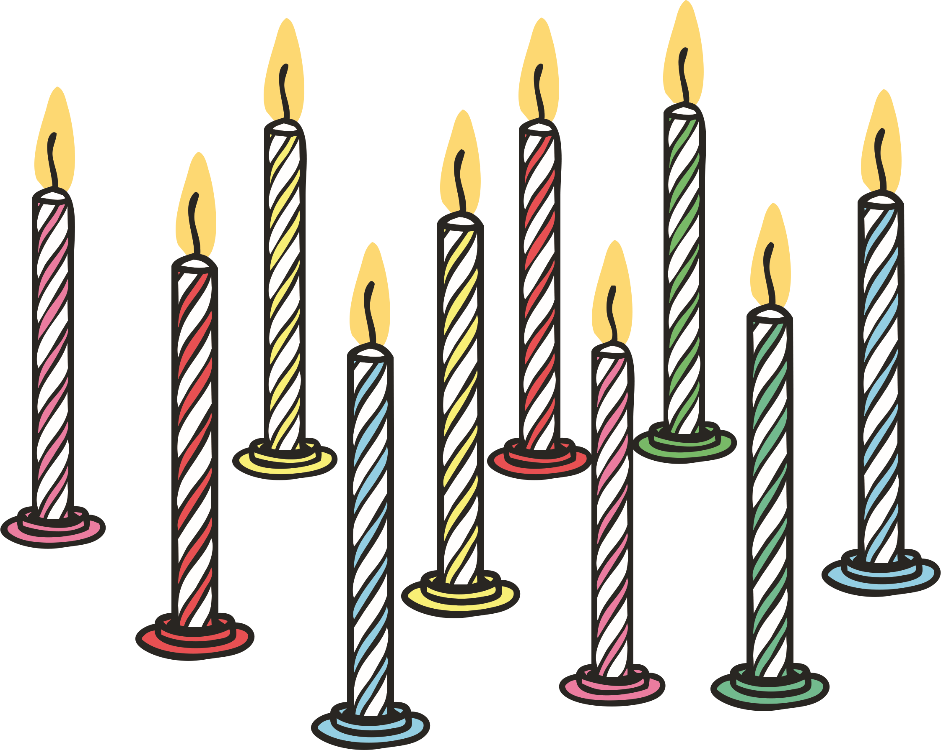 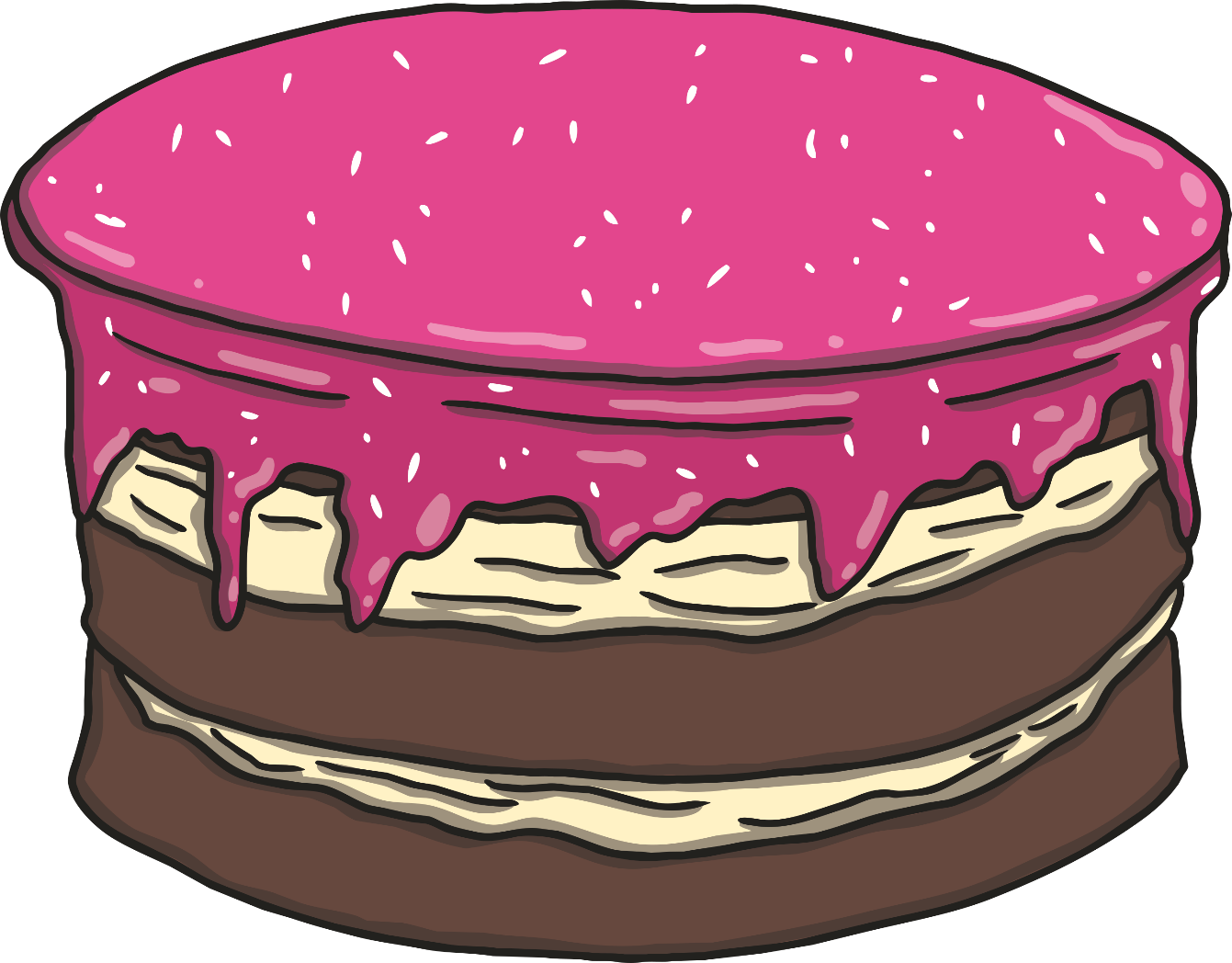 1+2=3
Challenge
With a partner, write down the ways of making 3. Remember there are 4 ways of making 3!
3 + 0 = 3
0 + 3 = 3
2 + 1 = 3
1 + 2 = 3
Click to reveal the answers